DBS (CRC) Integration
County FA Clubs Briefing
Welcome
Gordon Johnson
Designated Safeguarding Officer
Liverpool County FA
DBS  Criminal Records Check (CRC) Integration – Agenda
Key Steps
End to End Process for Clubs and Club Officials
Automated CRC Awarding
Training Documents Available

Terminology  - The terms ‘CRC’ or ‘CRC Check’ will be replaced by the more common term ‘DBS check’ over the coming months as updates to the WGS and refreshed FA.com come online.
DBS – Disclosure and Barring Service – UK.Gov agency  which process Criminal Records Checks
[Speaker Notes: Introduction of the Aims of this session and the key items which will be covered during the WebEx/Face to Face meeting with your Club Welfare Officers]
DBS (CRC) Integration – Key Steps
WGS Opened for CRC Applications by County FA
Club adds GB Group PIN to account in WGS
Club adds individual to role of Club-CRC Applicant
Individual has My CRC tile in Portal
Individual initiates CRC check from Portal
Account PIN, FAN and contact details sent to GB Group
GB Group and Online Disclosures follow normal process
Updates sent to WGS as application proceeds
CRC Update automatically if Disclosure Complete - Clear
[Speaker Notes: Outlining the key steps in the new process via WGS.

Key to emphasise main bulk of the process remains the same as before with GB Group, however couple of key things for the Club
Adding GB Group Pin – only the pin on GB group for the Club should be entered in WGS. I.e. three clubs with one pin, they all have 112233. Another scenario, three clubs with three different pins, 112233, 445566, 778899.
Individual if not connected to Club as Manager/Coach etc, with no in date CRC, added as CRC Applicant.
If a current Manager/Coach, no need to add as CRC applicant, can go ahead using the My CRC Tile, as currently in a Manager/Coach role.
Auto email from GB Group sent on completion of this process in WGS]
Club Safeguarding page – tab for DBS (CRC) Applications
Tab appears when CFA is tagged as processing CRC’s in WGS
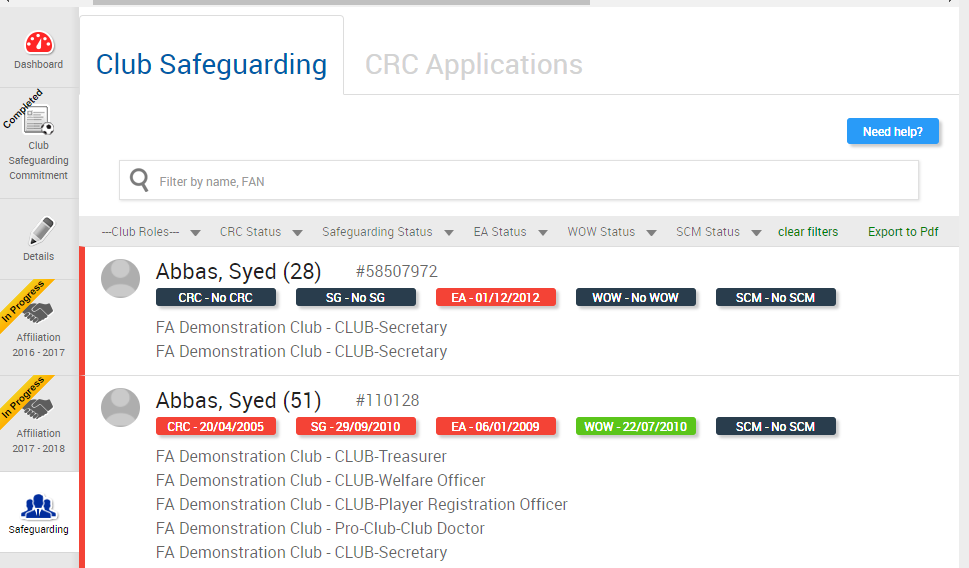 [Speaker Notes: Reference new CRC Applications Tab which will now be live for Clubs, next to the Club Safeguarding Tab on the Safeguarding Tile in WGS]
Club Safeguarding page – GB Group PIN
One off process – club stores PIN (then locked)
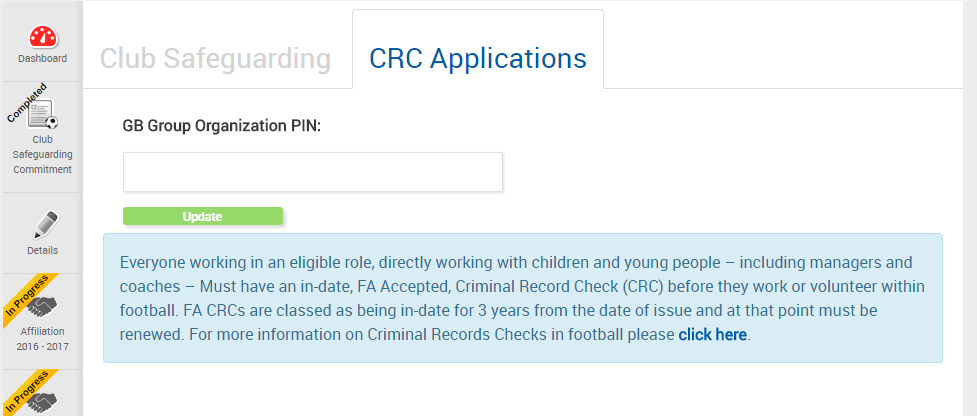 [Speaker Notes: On clicking here, for the first time only, the Club must add their GB Group PIN for that Club.

Make it clear again the message on the scenarios:- the three clubs with one pin, they all have 112233. Another scenario, three clubs with three different pins, 112233, 445566, 778899.

Key to make sure the PIN is that matching with GB Group]
GB Group Account Identifier
Field is visible in CRM, and can be edited/corrected by County FA to allow for corrections
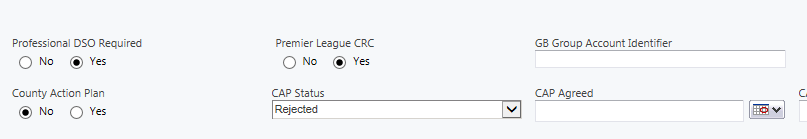 [Speaker Notes: Just a screen to show that the CFA can see this on CRM against the Club, so can monitor this if required.]
Club Safeguarding page – tab for DBS (CRC) Applications
Once entered, the GB Group Organisation PIN field is locked in Portal
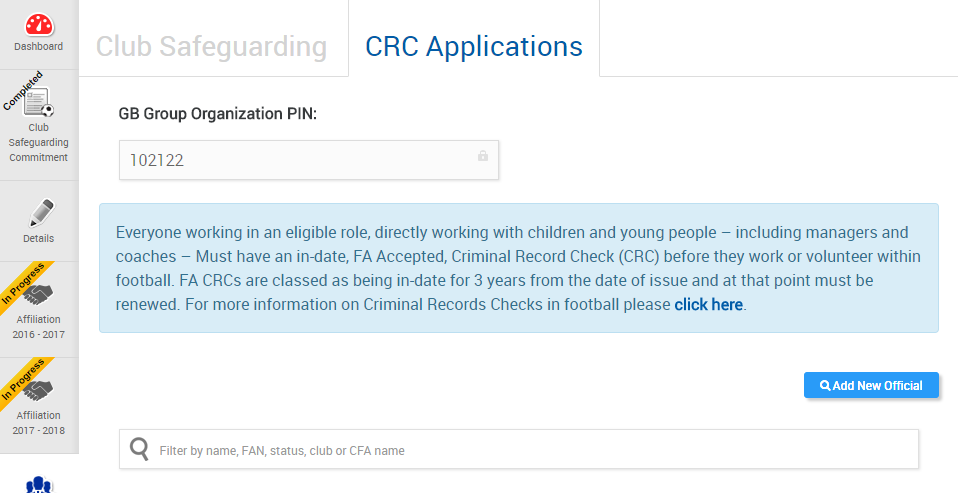 [Speaker Notes: Once the PIN is added it is locked down. So please be diligent when adding this, and if required, check prior to entry to ensure it is not locked down with an incorrect PIN.]
Club Safeguarding page – Add New Official
Clicking on the Add New Official expands to allow a club to search for an individual
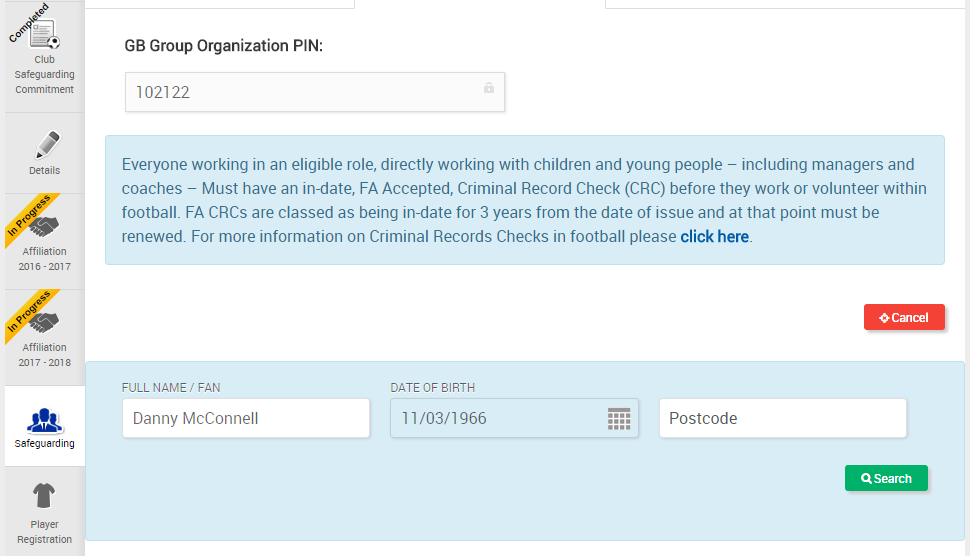 [Speaker Notes: When adding anyone as a CRC Applicant, this is only for any NEW Individuals to the Club, where they do not have a current in date CRC.

Any new Coaches who have the required qualifications should be added as normal in the Team Officials Tab, assigning them to the correct team and role.

The reason we add anyone who does not meet the criteria here, is so we can track them and once the CRC is approved, they can then be assigned under the relevant team and role. This means rather than leaving them off WGS, we can look at the new Managers/Coaches from a Club view.]
Club Safeguarding page – Search for Individual
Search returns individual (or more options to search) – same functionality as Player Registration
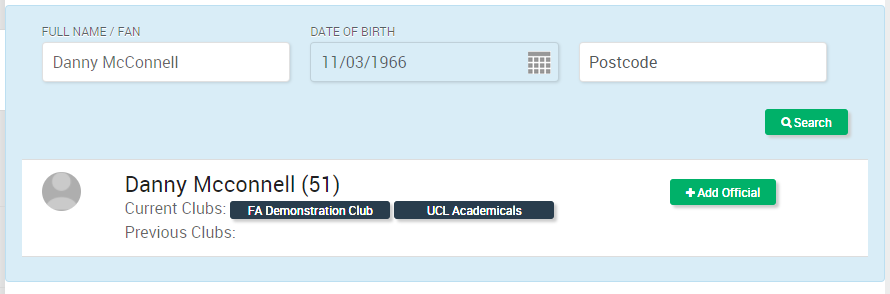 [Speaker Notes: When searching for an individual, you will need their FAN or First/Last Name and DOB. Postcode is optional, and doesn’t need to be completed as a requirement initially.

We would ask Clubs to be very diligent in their search, and if you know the individual has a FAN, but you cannot locate them, please speak to your CFA. This is in order to minimise the risk of Duplicate FANs and also ensure we have one person, with all of their qualifications etc on one FAN record.]
Club Safeguarding page – Search for Individual
Add Official creates the role of Club-CRC Applicant. Club may have multiple people with this role.
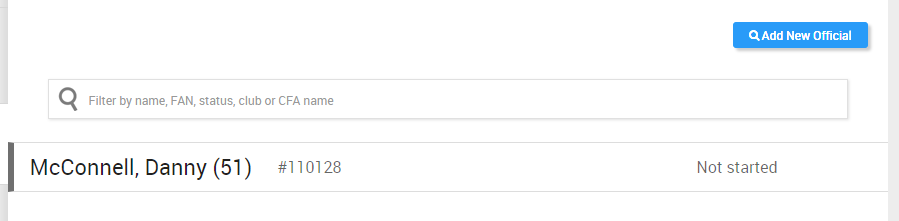 [Speaker Notes: Once added, the view ill show you their status, and show the multiple individuals if there are more than one, on this screen.]
Individual – Login to Portal and has My CRC page
Page appears for Club-CRC Applicant, Club-Welfare Officer and all team officials requiring CRC
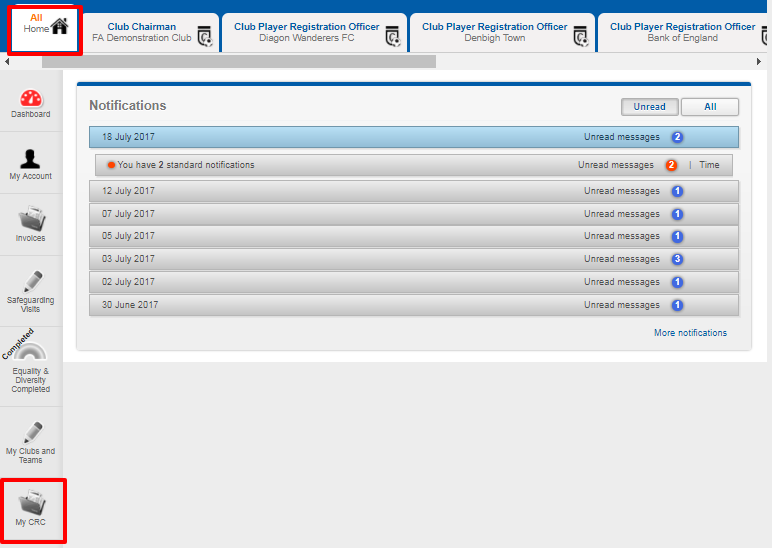 [Speaker Notes: This is the page the individual applicant will see, on their All (Home) page, they will see the My CRC Tile now appear. This is where they need to click to begin the process.]
Individual – My CRC (DBS Check)
Renewal is only allowed within six months of CRC expiry (FA configuration)
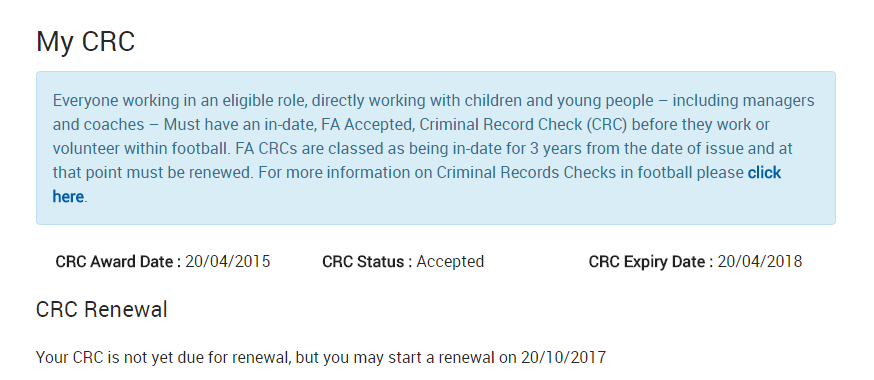 [Speaker Notes: If renewal is not due, they will see the message on screen, which is that they cannot start their CRC until X date. This is only permitted within 6 months of expiry, allowing those closing in on their expiry date, to reapply for their CRC.]
Individual – My CRC (DBS Check) initiation
Individual may be associated to more than one club. To start a CRC check, individual clicks Select
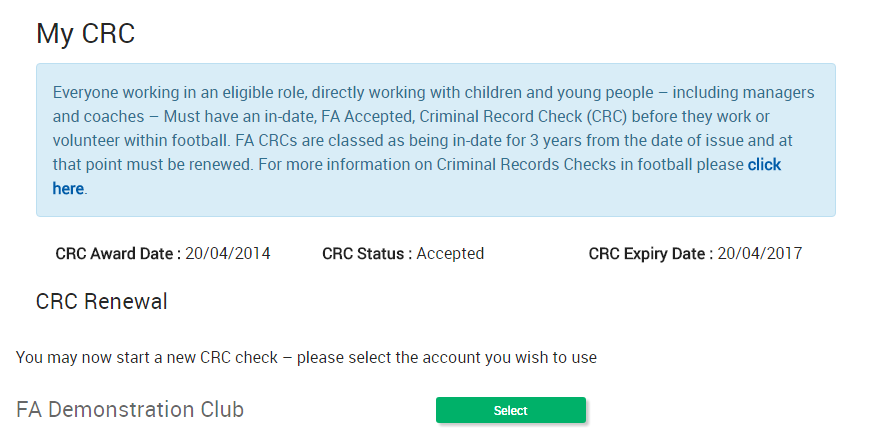 [Speaker Notes: If they can apply, as they are within 6 months. They will see a list of Clubs they have a role of Manager/Coach or Assistant Manager/Coach, or now the CRC applicant role.

If multiple, the individual can select which Club, as one may be closer to home to have the verification completed, or they may spend more time working with one Club than another, this is their choice.

Whichever Club they opt, must be the Club in which the verification is completed.]
Individual – My CRC (DBS Check) - Initiation
Initiation sends message to GB Group, including Club PIN, individual FAN, name, date of birth and email address. CRC Renewal is shown as “Application Started”
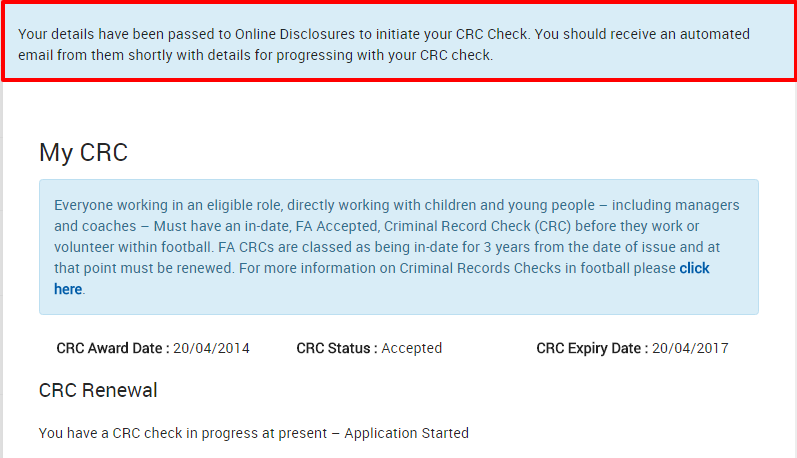 [Speaker Notes: Once selected, they will see the screen above, and their details are passed to GB Group (Online Disclosures) who will initiate an auto email to the individual. So it is really important we ensure their FAN details are correct before doing this.]
Club Safeguarding page – Visibility of Individual
Club can also see that the individual has started the CRC process in WGS
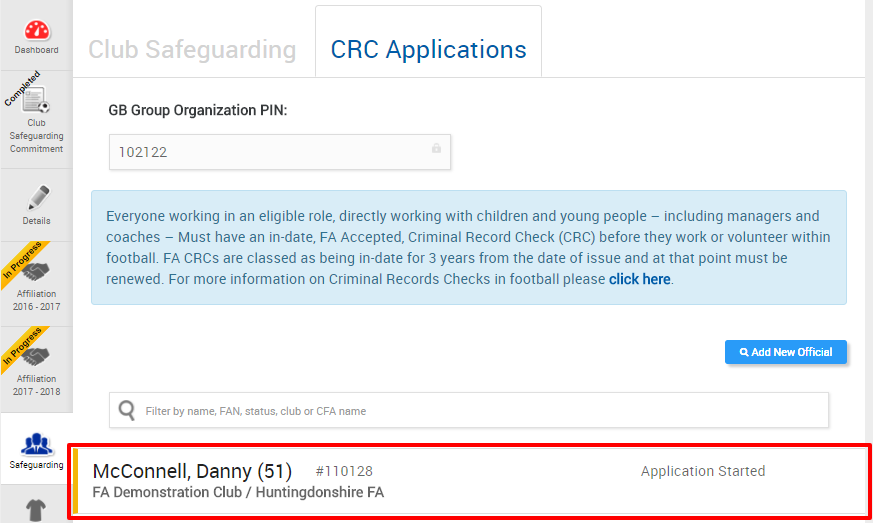 [Speaker Notes: Your visibility will then change on the CRC Application page to show, Application Started, rather than Not Started.]
CRC (DBS)Check – GB Group Process
CRC Check now follows the usual process in GB Group
Automated email sent to CRC Applicant
CRC applicant logs into GB Group
CRC applicant provides details
CRC applicant submits CRC for verification
Club verifier logs into GB Group and provides verification
GB Group submit CRC check to DBS
Changes in application status are reflected in WGS
[Speaker Notes: This is the GB Group Process, and is worth keeping to hand as a Club, as this will be the process the applicants follow, and you to complete the CRC.]
CRC In Progress – Status changes in Portal
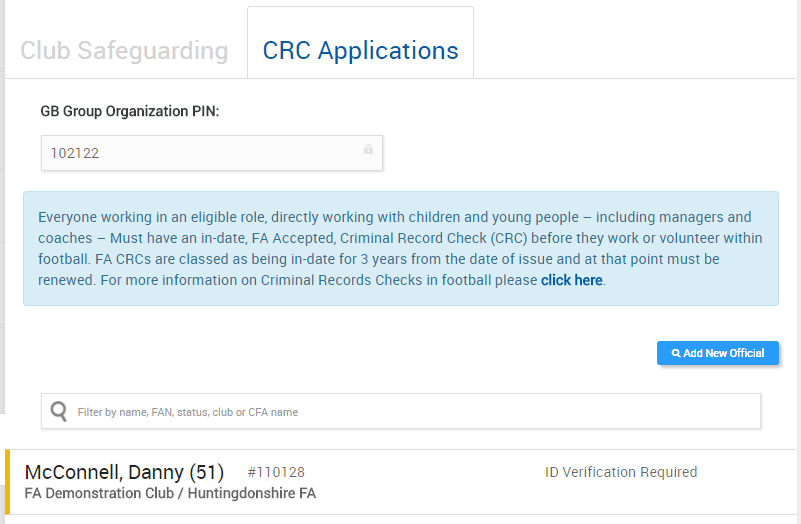 [Speaker Notes: Once the individual has completed their part in GB Group, as they would have done previously, their documents will need to be verified and it will show “ID Verification Required”.

This is the time for the CWO to complete the checks as normal in the application on GB Groups site.]
Auto-awarding – Known As name fields in CRM
First Name and Last Name may need to be added to Also Known As fields in CRM
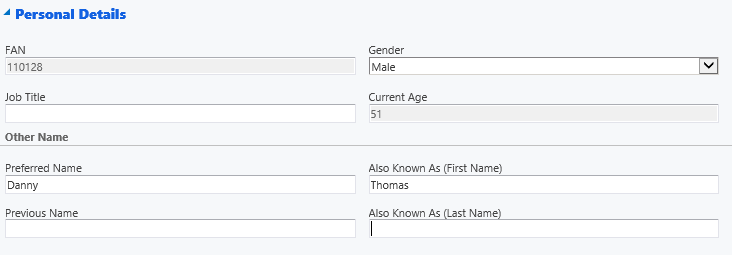 [Speaker Notes: Very important if an individual is known as a different name, to that they were born with, their FAN may need to be updated by the County FA, to include the Preferred Name and Also Known As, which helps with matching the CRC Check to the individual.]
DBS (CRC) Check – CRC Award/Update
Disclosure Complete – Clear – CRC is automatically awarded
Status continues to be shown in Portal for 30 days
All other results still managed by GB Group
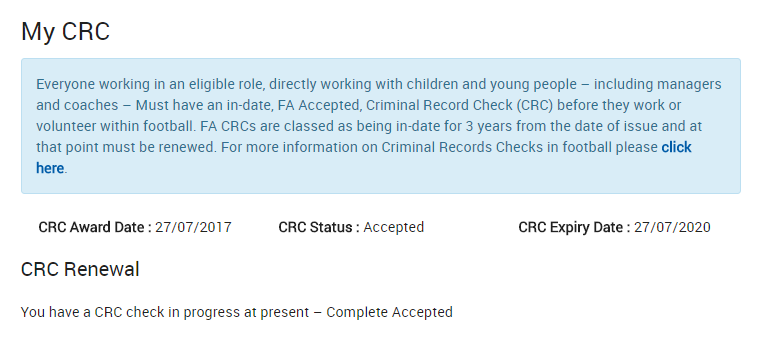 [Speaker Notes: If the disclosure is clear, it will automatically be awarded and assigned to the FAN if everything is in order, speeding up the process for both the Club and Individual.

We will show the status in Portal for 30 days for clarity.

Any other result will remain managed by GB Group, as is the current and normal process prior to WGS.]
Available Guidance & Support
Applicants Guidance Manual
Club Welfare Officers Guidance Manual
County FA CPD/WebEx Updates available for Club using WGS for CRCs
Support available from your CFA DSO and County Staff